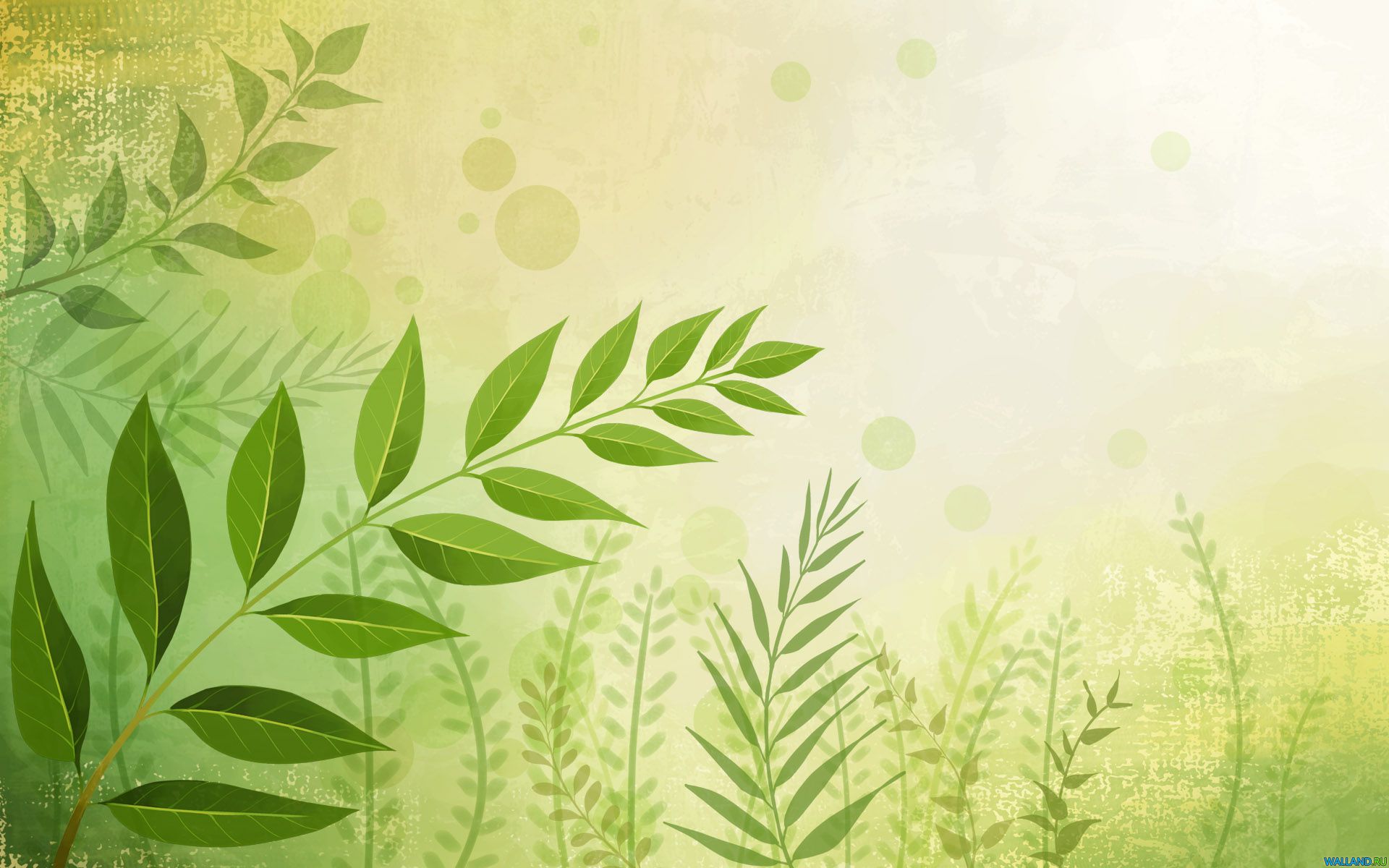 Тема:
«Типы агрессивных действий родителей»
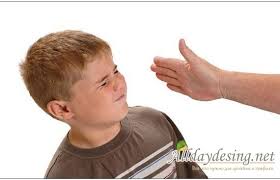 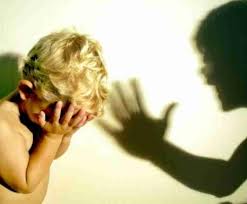 Типы агрессивных действий родителей
Физическая - активная - прямая
(Нанесение телесных увечий)
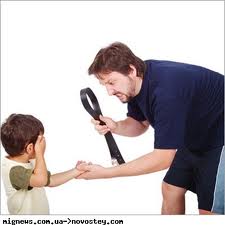 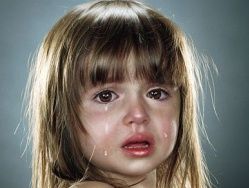 Физическая - активная - непрямая
(Осуществление действий, приводящих к причинению физического вреда
 ребенку, через какие-либо объекты)
Физическая -  пассивная - прямая
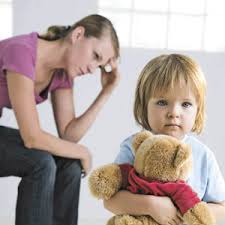 (бездействие при 
Необходимости удовлетворения 
жизненно важных  потребностей)
Физическая - пассивная - непрямая
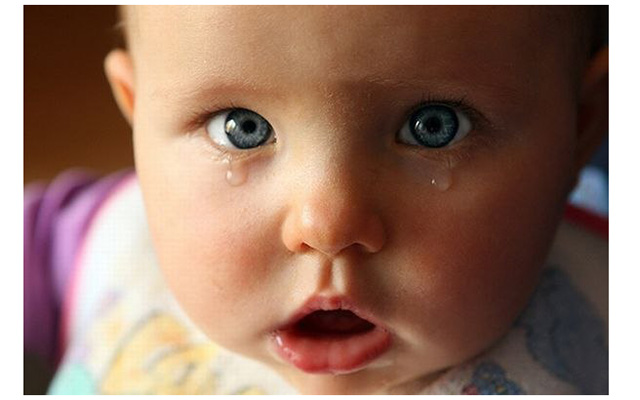 (Отказ от ответственности по уходу за ребенком)
Вербальная - активная - непрямая
(Крики,упреки,скандалы)
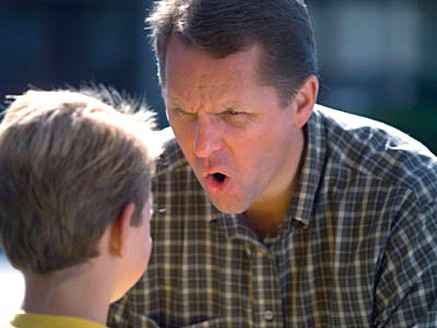 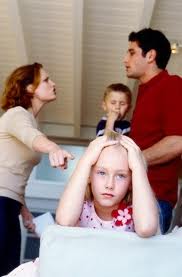 Вербальная - активная - непрямая
(Клевета, 
обсуждение родителями ребенка за глаза)
Вербальная - пассивная - непрямая
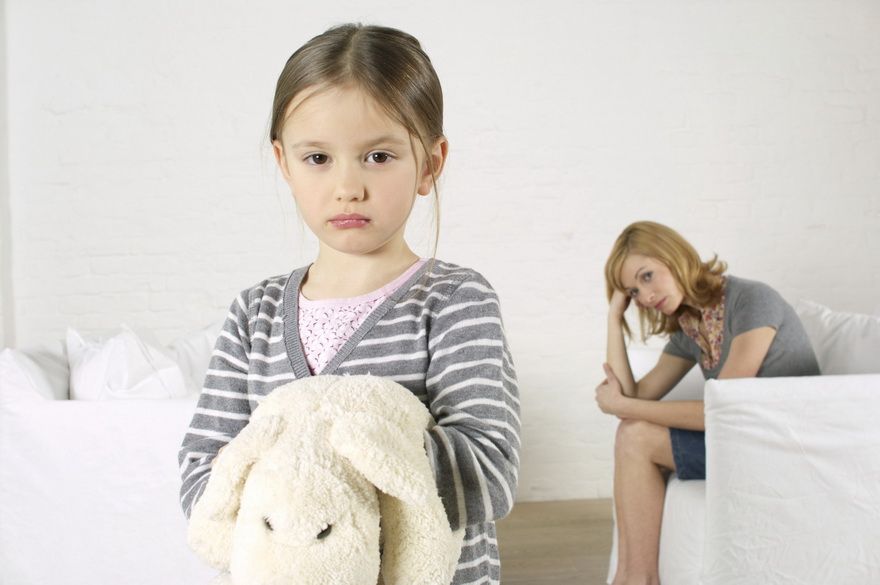 (Отказ родителей разговаривать, разъяснять свое поведение)
Вербальная - пассивная - непрямая
(Отказ родителей высказываться в защиту своего ребенка)
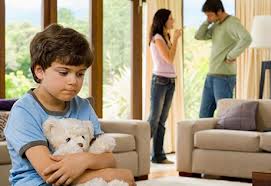